Pohjois-Savon laaja hyvinvointikertomus ja -suunnitelma 2021-2025
Rukkasryhmän puolesta, 
Säde Rytkönen, 
sade.rytkonen@kuh.fi
30.9.2021
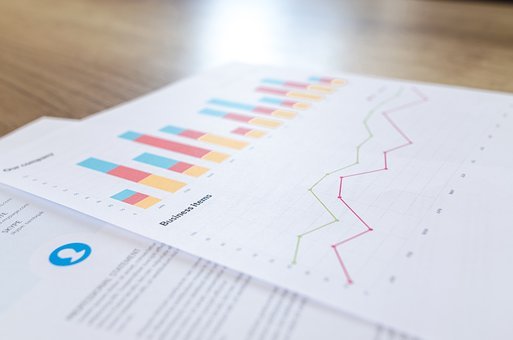 Hyvinvointikertomuksen ja -suunnitelman laatinut rukkasryhmä, pj. Säde Rytkönen
Hyvinvointikertomuksen ja –suunnitelman työstämiseen ovat osallistuneet useat eri tahot
HYVINVOINTISUUNNITELMAN TYÖSTÄMISEEN OVAT OSALLISTUNEET:
Itä-Suomen ennaltaehkäisevä ryhmä Ankkuri
Itä-Suomen poliisi
Liikenneturvan väki
Pohjois-Savon liikunnan väki
Pohjois-Savon syöpäyhdistys, Heidi Kolehmainen
Kuopion väkivaltaverkoston toimijat
Pohjois-Savon kylät ry, Merja Kaija
Mansikka ry, Seija Korhonen
Sokra, THL, Elina Pekonen
Tulevaisuuden sote-keskus-ohjelma – Posote20 –Siilinjärven ennaltaehkäisytyöpaketin tiimi
TE-palvelut
Kulttuuri kuulolla – kulttuuritoimintalain mukainen alueellinen kulttuuritoimintaverkosto
Pohjois-Savon seksuaaliterveyden edistämisen työryhmä
Pohjois-Savon kiusaamisen ehkäisyn työryhmä
Pohjois-Savon maakunnallinen ravitsemustyöryhmä
Pohjois-Savon ehkäisevän mielenterveys- ja päihdetyön verkosto
Pohjois-Savon kuntien hyte-yhdyshenkilöiden ja hyvinvointikoordinaattorien verkosto
Alueellinen kaatumisten ehkäisyverkosto
Pohjois-Savon poikkihallinnollinen HYTE-ryhmä
Oppimisen tuen hankkeen väki
Terveydenhuoltolaki 12§
12 §
Terveyden ja hyvinvoinnin edistäminen kunnassa

Kunnan on seurattava asukkaittensa terveyttä ja hyvinvointia sekä niihin vaikuttavia tekijöitä väestöryhmittäin sekä kunnan palveluissa toteutettuja toimenpiteitä, joilla vastataan kuntalaisten hyvinvointitarpeisiin. Kuntalaisten terveydestä ja hyvinvoinnista sekä toteutetuista toimenpiteistä on raportoitava valtuustolle vuosittain, minkä lisäksi valtuustolle on kerran valtuustokaudessa valmisteltava laajempi hyvinvointikertomus….

Jatkuu, mutta ensin asiaa hyvinvointikertomuksesta
KERTOMUS
SEURATTAVA
-> asukkaiden terveyttä ja hyvinvointia 
-> niihin vaikuttavia tekijöitä väestöryhmittäin
-> palveluissa toteutettuja toimenpiteitä
Lähde: https://finlex.fi/fi/laki/ajantasa/2010/20101326
Terveydenhuoltolaki 12§ jatkuu…
….
Kunnan on strategisessa suunnittelussaan asetettava paikallisiin olosuhteisiin ja tarpeisiin perustuvat terveyden ja hyvinvoinnin edistämisen tavoitteet, määriteltävä niitä tukevat toimenpiteet ja käytettävä näiden perustana kuntakohtaisia hyvinvointi- ja terveysosoittimia.

Kunnan on nimettävä terveyden ja hyvinvoinnin edistämisen vastuutahot. Kunnan eri toimialojen on tehtävä yhteistyötä terveyden ja hyvinvoinnin edistämisessä. Lisäksi kunnan on tehtävä yhteistyötä muiden kunnassa toimivien julkisten tahojen sekä yksityisten yritysten ja yleishyödyllisten yhteisöjen kanssa. Jos sosiaali- ja terveydenhuolto on järjestetty useamman kunnan yhteistoimintana, yhteistoiminta-alueen on osallistuttava asiantuntijana eri toimialojen väliseen yhteistyöhön sekä sosiaalisten ja terveysvaikutusten arviointiin alueen kunnissa.
SUUNNITELMA
Lähde: https://finlex.fi/fi/laki/ajantasa/2010/20101326
HYTE-kunnassa  (sote-järjestämislaki, 6§) ja hyvinvointialueella (sote-järjestämislaki 7§)
Kunnan / hyvinvointialueen on edistettävä asukkaidensa hyvinvointia ja terveyttä (hyte). Kunnalla /hyvinvointialueella on ensisijainen vastuu hyvinvoinnin ja terveyden edistämisestä siltä osin, kun tämä tehtävä kytkeytyy kunnan/ hyvinvointialueen muihin lakisääteisiin tehtäviin
Kunnan / hyvinvointialueen on strategisessa suunnittelussaan asetettava hyte tavoitteet ja määriteltävä niitä tukevat toimenpiteet…
Nimettävä hyte vastuutaho
Raportoitava kuntalaisten / asukkaidensa hyvinvoinnista ja terveydestä vuosittain ja valmistelevat aluevaltuustolle valtuustokausittain hyvinvointikertomus ja –suunnitelma – toimitettava se hyvinvointialueelle ja julkaistava julkisessa tietoverkossa
Hyvinvointialue laatii hyvinvointikertomuksen ja –suunnitelman yhteistyössä alueen kuntien kanssa. Sen on julkaistava hyvinvointikertomus ja –suunnitelma julkisessa tietoverkossa
Kunnan / hyvinvointialueen on toimittava hyte:ssä yhteistyössä hyvinvointialueen /alueen kuntien kanssa ….ja tehtävä yhteistyötä muiden julkisten toimijoiden, yksityisten yritysten ja yleishyödyllisten yhteisöjen kanssa. Sen on myös edistettävä hyte työtä tekevien järjestöjen toimintaedellytyksiä ja vaikutusmahdollisuuksia hyte työssä. Hyvinvointialueen on neuvoteltava väh vuosittain yhdessä alueen kuntien sekä muiden edellä mainittujen hyvinvointialueen alueella hyte-työtä tekevien toimijoiden kanssa hyte tavoitteista, toimenpiteistä, yhteistyöstä ja seurannasta
13.10.2021
Mikä on hyvinvointikertomus ja -suunnitelma  Tiivis asiakirja, jonka laativat eri hallinnonalojen asiantuntijat yhdessä (myös järjestöt, srk, yritykset, kokemuksellinen tieto) ja se koostuu seuraavista osista:OSA1: ”kertomus”Tilastojen valossa yhteenveto hyvinvoinnin nykytilasta ja siihen vaikuttavista tekijöistä, painopisteiden ja tavoitteiden arviointia ja mitä toimenpiteitä tehty* Laajahvk: valtuustokauden ajalta tähän päivänOSA 2: ”suunnitelma” tulevalle valtuustokaudelleTavoitteet, toimenpiteet, vastuutahot ja resurssit sekä arviointimittarit hyvinvoinnin edistämiseksi, hyvinvointivajeiden korjaamiseksiOSA 3: Valtuustohyväksyntä ja toteuttaminenSuunnitelman hyväksyminen ja vieminen toteutukseen
Kerran valtuustokaudessa tehdään laaja hyvinvointikertomus- ja suunnitelma = hyvinvointikertomus; hyvinvoinnin nykytilan kuvaus ja edellisen valtuustokauden ajalta mitä tehty hyten painopisteiden ja tavoitteiden eteen (vanha valtuusto hyväksyy) ja hyvinvointisuunnitelma; suunnitelma hyvinvointivajeiden korjaamiseksi seuraavalle valtuustokaudelle (=tavoitteet, toimenpiteet, mittarit, vastuut) jonka hyväksyy uusi valtuusto
VALTUUSTOKAUSITTAIN TOISTUVA SYKLI
4.vuosi
1. vuosi
2. vuosi
4. vuosi
3. vuosi
Laaja hyvinvointi-kertomus- ja suunnitelma
Laaja hyvinvointi-kertomus- ja suunnitelma
Vuosi-raportti
Vuosi-raportti
Vuosi-raportti
Kerran vuodessa tehdään vuosiraportti (-> tilinpäätökseen) = miten hyvinvointitavoitteissa on edetty tilastojen valossa, mitä on tehty hyvinvointitavoitteiden edistämiseksi. Tarvittaessa tarkennetaan hyvinvointitavoitteita ja toimenpiteitä
sade.rytkonen(at)kuh.fi
Hyvinvointisuunnitelman tavoitteet pohjautuvat tietoon asukkaiden hyvinvoinnista
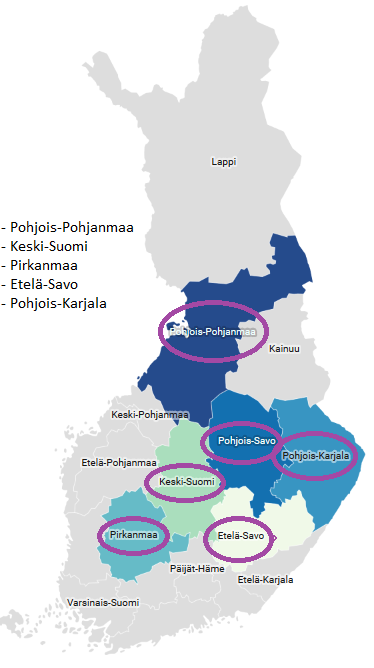 Indikaattoritieto kuntalaisten hyvinvoinnista ja terveydestä saadaan niistä tietokannoista, joista se on toistaiseksi mahdollista, mm.:
Sotkanet www.sotkanet.fi 
FinSote Kansallinen terveys-, hyvinvointi- ja palvelututkimus (entinen ATH) ww.terveytemme.fi/ath
FinLapset Lasten, nuorten ja perheiden terveys ja hyvinvointi
Kouluterveyskysely http://www.thl.fi/fi/tutkimus-ja-asiantuntijatyo/vaestotutkimukset/kouluterveyskysely
Tea-viisari https://www.thl.fi/fi/web/terveyden-edistaminen/johtaminen/tyokaluja/teaviisari
Esim. TEAkulttuuri tulokset
Kunnan /maakunnan omat indikaattorit ja tilastot – esim. nykytila.fi
Poliisin tilastot, Onnettomuusinstituutti OTI, 
Lasten ja nuorten ylipaino ja lihavuus (FinLapset-rekisteriseuranta - Terveytemme - THL)
Laadulliset kyselyt ja asiakaspalautteet – mm. kokemuksellinen hyvinvointikysely
.
Pohjois-Savon vertailumaakunnat

Etelä-Savo
Keski-Suomi
Pirkanmaa
Pohjois-Pohjanmaa
Pohjois-Karjala
Koko maa
Hyvinvoinnin tilan kuvaus eli koottu indikaattoritieto 
-> mikä hyvää
-> mikä kehitettävää 
	-> painopisteet ja 	tavoitteet 	seuraavalle 	valtuustokaudelle
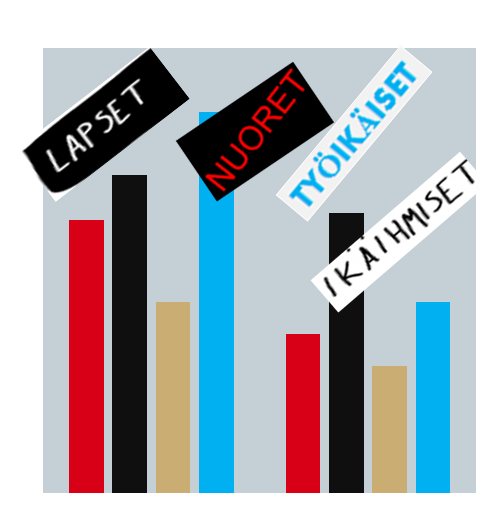 13.10.2021
POHJOIS-SAVON HYVINVOINTIKERTOMUS – POHJA HYVINVOINTISUUNNTELMALLE
TIIVISTELMÄ

Varsinainen hyvinvointikertomuksen dokumentti löytyy osoitteesta: https://www.hyvinvointikertomus.fi/#/document/preview/11522043326
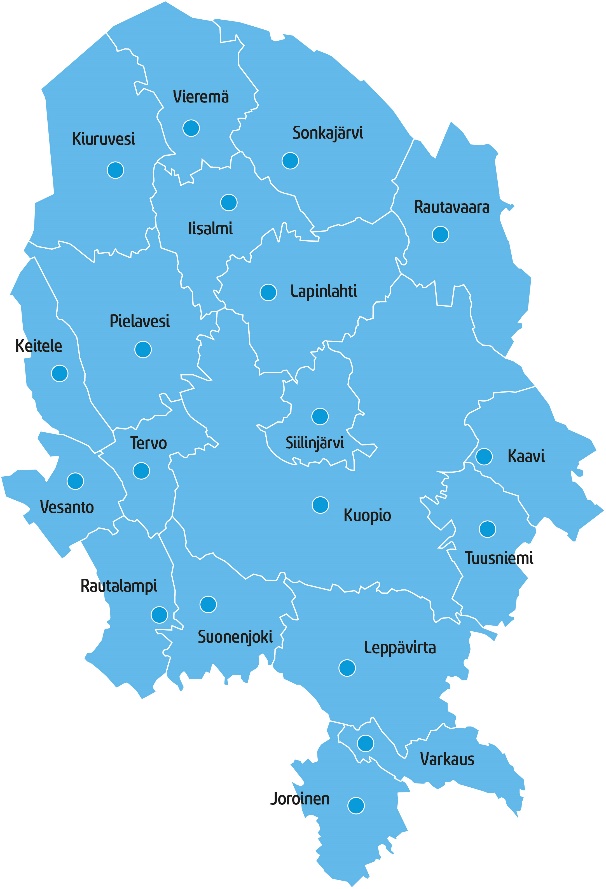 HYVINVOINNIN NYKYTILANNE- HYTE-rakenne maakunnassa- HYTE-rakenne kunnissa- HYTE eri toimialoilla- Hyvinvoinnintila eri ikäryhmissä
HYTE-RAKENTEET
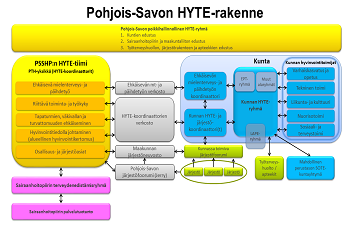 HYTE- rakenne Pohjois-Savon maakunnassa
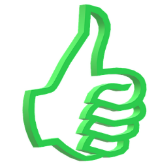 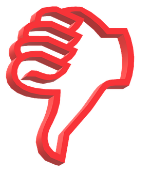 EVA:n käyttö alueen päätösten valmiste-lussa
Terve Kunta –verkosto
STESO
Vakinaistettu
Hyvinvointikoordinaattori
EPTMT-koordinaattori
Vaikuttavien menetelmien jalkauttamista
Iltakouluja
Kuntien tukemista
Tiedon keruuta ja analysointia
Viestintää
Kuntalaisille terveysvinkkejä
Maa-kunnallinen väkivalta-toimijoiden verkosto

Resurssit
Teemaverkostoja
Pohjois-Savon kiusaamisen ehkäisyn verkosto
Pohjois-Savon seksuaaliterveyden edistäminen
Maakunnallinen ravitsemustyöryhmä
Alueellinen kaatumisen ehkäisyn verkosto
Kulttuurihyvinvoinnin rakenteet:
Alueelliset kulttuuriset rakenteet toteutuvat hyvin (TEA-viisari)
Osallisuus: 
järjestöneuvosto
Yhteistyö KYSIN HYTE:n kanssa aloitettu
27.4.2021 sade.rytkonen@kuh.fi
Kuntien HYTE-rakenne Pohjois-Savossa
Kulttuurihyvinvoinnin rakenteet:
Poikkihallinnolliset rakenteet ja yhteistyörakenteet toimivat hyvin (työryhmiä)
Kulttuurin saavutettavuus, saatavuuden, kulttuurisen osallisuuden edistäminen
Hyvinvointijohtaminen kunnissa
Hyvinvoinnin ja terveyden edistäminen on lakisääteistä
Tieto ohjaa suunnittelua  
Kunnanvaltuusto tekee strategiset päätökset
Johtoryhmä ja hyvinvointiryhmä vastaavat toteutuksesta
Hyvinvointikoordinaattori yhteistyön edistäjänä
Ennakkoarvioinnilla huomioidaan päätösten vaikutukset kuntalaisiin
Hyvinvointia edistetään yhteistyöllä
Tarkastuslautakunta hyvinvoinnin valvojana
Lähde: THL
Liikunnan koordinointi sovittu
Käytettävissä ravitsemus-suunnittelijan tai –terapeutin osaamista
EPTMT- rakenteet:
EPT –toimielin löytyy kaikista kunnista
EPT(MT) -yhdyshenkilöt kaikissa kunnissa
EPT-toimeenpaneva työryhmä 16 kunnassa
EPT:n toimintasuunnitelma 17 kunnassa
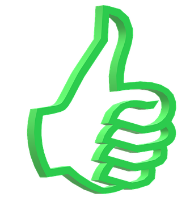 KEHITETTÄVÄÄ: 
HYTE-koordinaation resurssit ja päätös tehtävistä

Eri ohjelmatöiden koonti yhteen

Järjestö-yhteistyöstä vastaavan henkilön nimeäminen

Avustukset e/ asukas

Terveyseroista raportointi valtuustolle

EVA:n käyttö valmistelussa
HYTE-yhdyshenkilöt on kaikissa kunnissa
Laaja hyvinvointikertomus ja –suunnitelma + vuosiraportit kaikissa kunnissa
Kunnan tarkastuslautakunnan arviointikertomuksessa arvioidaan valtuustokausittain kunnan hyvinvointi- ja terveystavoitteiden toteutuminen 8 kunnassa
EPT-koordinaation resurssit
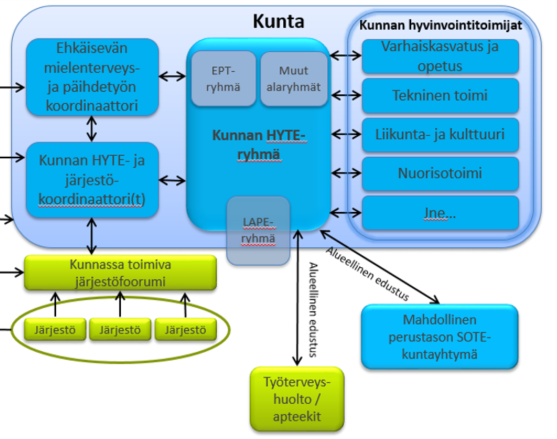 Osallisuus: 
Lakisääteiset vaikuttamistoimielimet
Osallisuuden koordinaatio vaatii kehittämistä
Asukkaiden osallisuuden keinojen kehittäminen
Paikalliset turvallisuus-suunnitelmat
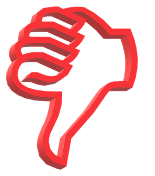 27.4.2021 sade.rytkonen@kuh.fi
HYTE- eri toimialoilla
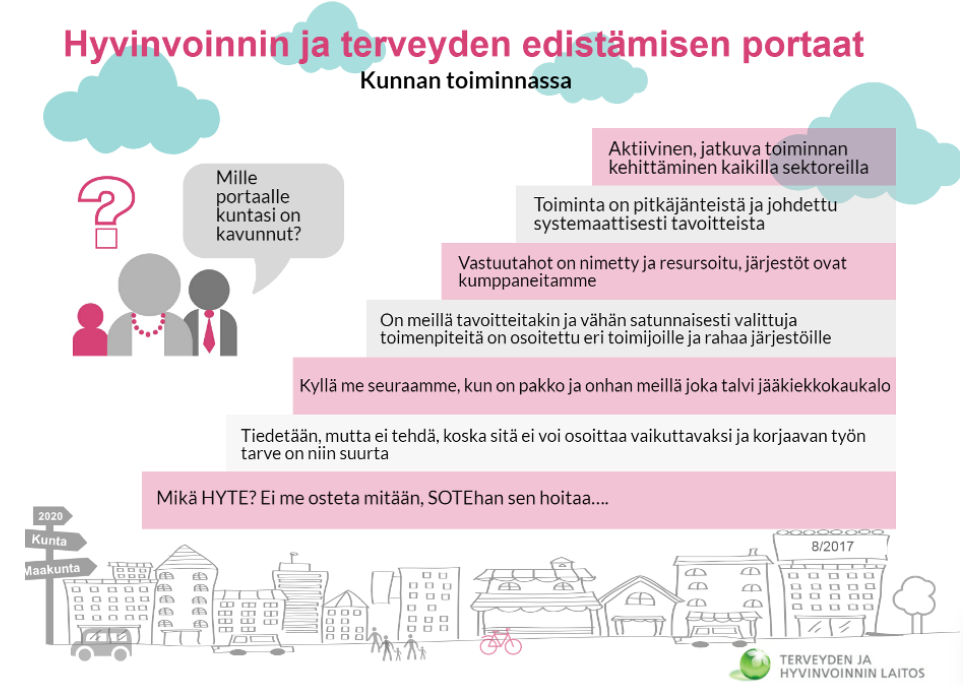 Terveydenedistämisaktiivisuus
HYTE-prosessit - terveydenedistämisaktiivisuus
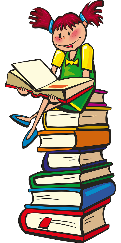 Terveydenedistämis-aktiivisuus kuvaa organisaatioiden kykyä integroida hyvinvoinnin ja terveyden edistäminen organisaation perustoimintaan eri toimialueilla: 









TEAviisari.fi;
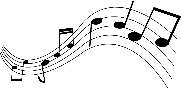 Terveydenedistämisaktiivisuuden kokonaistulos on paras Pohjois-Savossa (70)
Lukiokoulutus, 2018
Sitouduttu terveydenedistämiseen strategiatasolla
Voimavarat; kuraattori- ja lääkärimitoituksessa
Kulttuuri, 2019 
Johtaminen ja yhteiset ydintoiminnot sovittu
Seuranta ja tarveanalyysi; saavutettavuuden arviointi
Voimavarat; henkilöstö
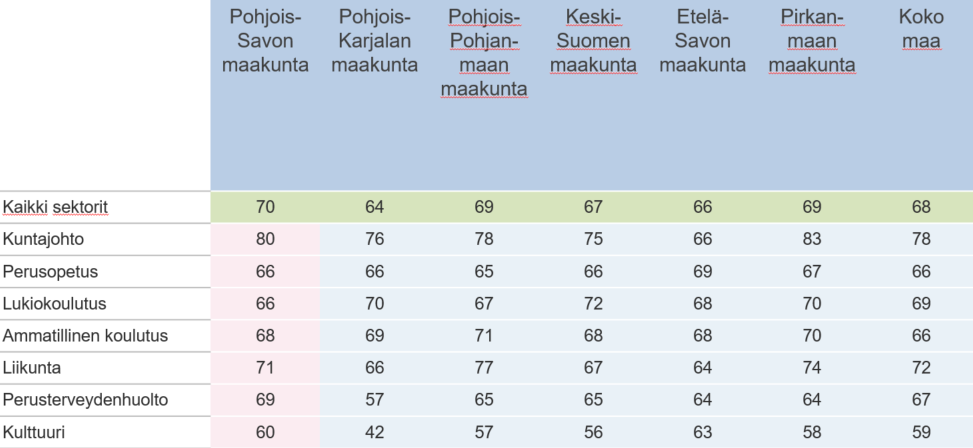 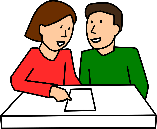 Liikunta, 2020
Osallisuus, yhdistysten ja kunnan yhteiskokouksia, seurojen asiantuntijaelin
Pyöräliikenteen seuranta laskurein, yhteenvetoa eri ikäryhmien liikunta-aktiivisuudesta, seuratoimintaan osallistuneista lasten  ja toimintaesteisten osuudesta
Ammatillinen koulutus, 2018
Sitoutuminen strategiatasolla
Kuraattori- ja lääkärimitoitus
Seuranta ja tarveanalyysi; kiusaamisen, tupakoinnin ja päihteiden käytön, kurinpitotoimien ja tapaturmien seuranta
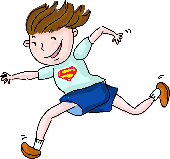 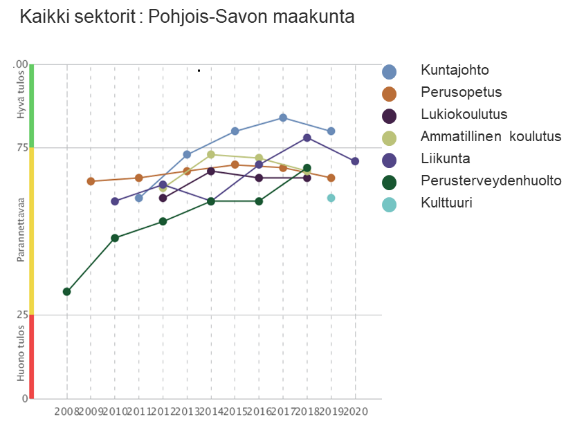 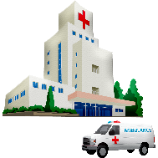 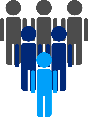 Perusterveydenhuolto, 2018
Voimavarat (erit. tervhoitajamitoitus), työpanoksen mitoitukseen huomioitu vaikuttavat tekijät
Sitoutuminen; hyteä edistävien ohjelmien käsittely joryssa ja luottamushlöiden kanssa 
Seuranta ja tarveanalyysi; raportointi ikäryhmittäin ja sukupuolittain (suun tervtila, tupakointi, ylipaino, masennus jne)
Terveystarkastusten toteuttaminen asetusten mukaisesti
Diabeteksen ehkäisyn suunnitelmallisuus
Osasta tk:sta puuttuu hoitotyön johtaja
Päihdepotilaiden seuranta ja ohjaus ja läheisten neuvonta
Lähisuhdeväkivallan tekijöiden ohjauksen suunnitelmallisuus
Kuntajohto, 2019
Kuntien johtoryhmät seuraavat ja raportoivat valtuustolle väestön terveydentilaa, elinympäristön terveellisyyttä, elinoloja, elintapoja, elämänhallintaa, väestöryhmien välisiä terveyseroja ja asukkaiden koettua osallisuutta.
Asukkaiden osallisuutta tulisi hyödyntää entistä enemmän palveluiden suunnittelussa
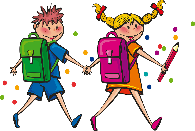 Perusopetus, 2019
Yhteiset käytännöt päihteiden käytön, häirinnän ja väkivallan ehkäisyyn, kiusaamistapausten käsittelyyn, poissaoloihin
Voimavarat; opettajamitoitus opettajia/100 oppilasta
27.4.2021 sade.rytkonen@kuh.fi
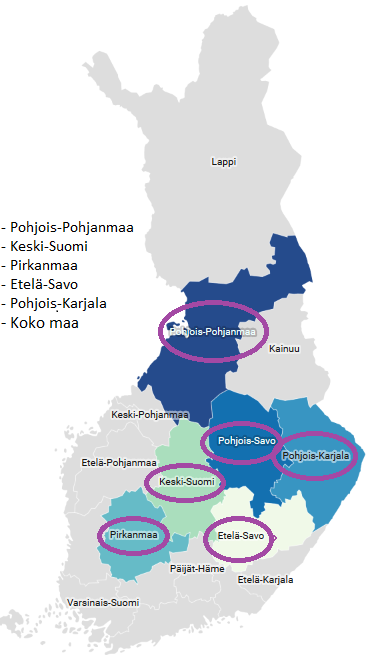 MITEN POHJOIS-SAVOLAISET VOIVAT?
Ikäryhmittäin verrattuna koko maahan ja vertailumaakuntiin 27.4.2021

Hyvää = paras tai toiseksi paras suhteessa vertailualueisiin
Huono = huonoin tai toiseksi huonoin suhteessa vertailualueisiin
Toimintaympäristö (elinvoima, väestö, aluetalous, työttömyys, koulutus, katuturvallisuus)
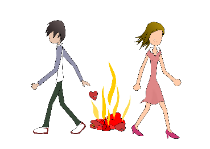 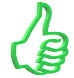 Väestötappio pieneni vuonna 2020, väkiluku kasvaa vain Kuopiossa, kasvua 0,4–0,8 %/v. Suhteellisesti eniten väkiluku on laskenut Kaavilla ja Rautavaaralla.

Pohjois-Savossa on vähiten koko tutkintoon johtavan koulutuksen keskeyttäneitä, 48% (Tilastokeskus 2018)

Työttömiä työvoimasta 13,0%, toiseksi paras tilanne Pohjois-Karjalan kanssa. Etelä-Savossa 12,5% (Sotkanet 2020).

Nuorisotyöttömiä 17,2%, toiseksi vähiten, tosin kasvussa. (Sotkanet 2020) 

Yleistä asumistukea saavia asuntokuntia on toiseksi vähiten 13,8%. Eniten Kuopiossa 19,3%, vähiten Tervossa 3,6% (Sotkanet 2019).
Lopettaneita yrityksiä oli 721, joka oli 79 enemmän vuonna 2019 kuin edellisenä vuonna
18,5%
Koulutustasomittain on toiseksi heikoin, 358,2 vaikkakin nousussa. Alhaisin oli Pohjois-Karjalassa 349,1. Matalimmat koulutustasot olivat Rautavaaralla (224,0), Kaavilla (249,4) ja Vesannolla (253,1). Korkein Kuopiossa (401,8) ja Siilinjärvellä (391,2) (Tilastokeskus 2019)
Avioeroja on toiseksi eniten 18.5%. Iisalmessa 24,3% ja Sonkajärvellä 3,9%. (Sotkanet 2018).
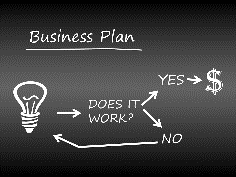 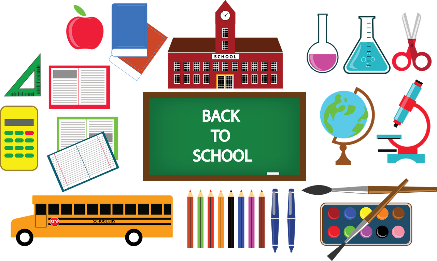 Toimeentulotukea saaneiden 18-24-vuotiaiden prosentuaalinen määrä vastaavanikäisestä väestöstä on suurin 21,8%, vaikka laskussa. Kunnista eniten Kaavilla 41,2% ja Varkaudessa 32,9% ja vähiten Vieremällä 9,6% (Sotkanet 2019).
Pitkäaikaistyöttömien osuus työttömistä oli 27,0 %, eniten vertailumaakunnista, vaikkakin oli laskussa loppuvuoteen 2019 saakka (TEM. 2020).
Katuturvallisuusindeksi on 98,95, toiseksi huonoin (Keski-Suomi 89,43). (PolStat 2020).
Toimeentulotukea pitkäaikaisesti saaneita 18-24 v on toiseksi eniten (3,6% v.2017, 3,3% v.2019), mutta laskussa. Kunnista eniten Tuusniemellä 5,5% ja Kaavilla ja Keiteleellä 4,6% vastaavanikäisestä väestöstä ja vähiten Joroisissa 1,8% ja Lapinlahdella 1,9% (Sotkanet 2019)
Eniten toimeentulotukea saaneita 65 vuotta täyttäneitä, 21.% vastaavanikäisestä. Varkaudessa on eniten ikäihmisiä (2,7%), jotka saavat toimeentulotukea ja vähiten Tervossa 1,2%. (Sotkanet 2019)
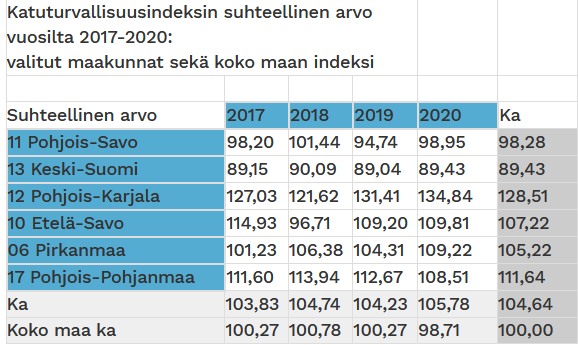 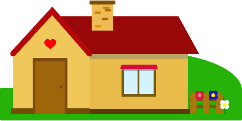 27.4.2021 sade.rytkonen@kuh.fi
Lapset, nuoret ja lapsiperheet
Liikkuvan varhaiskasvatuksen ohjelman kautta liikkumista on lisätty ja istumista vähennetty. (Virveli 2020) 

Lasten (4v) osuus, jotka nukkuvat alle 11,5 tuntia vuorokaudessa 74,1% (2.paras tilanne) (FinLapset 2018)

Ahtaasti asuvia lapsiasuntokuntia kaikista lapsiasuntokunnista 27.8%, (2.vähiten) ja vähenemässä. Eniten Tuusniemellä lähes 50%, Rautavaaralla 48% ja vähiten Siilinjärvellä 23,2%  ja vähenemässä (Tilastokeskus 2019).

Leikkitoiminnan piirissä keskimäärin toimintapäivinä olleet lapset 234, kunnan kustantamat palvelut (2.eniten) tosin laskusuunnassa (Sosiaalipalvelujen toimintatilast0 2019)
Vanhemmat kaipaavat enemmän tukea perheen välisiin vuorovaikutussuhteisiin, lasten ja nuorten kasvuun ja kehitykseen sekä omaan jaksamiseen (FinLapset 2018).
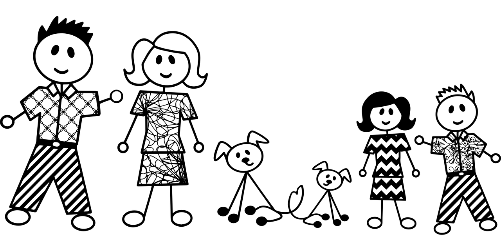 Rikoksista syyllisiksi epäiltyjä 0-14v. eniten 13,2/1000 (Sotkanet 2019)
Vähintään yhtenä arkiaamuna aamupalan jättää väliin 26 % 4. ja 5. lk oppilaista, toiseksi eniten (Kouluterveyskysely 2019)
4-vuotiaat lapset altistuvat kodeissa tupakoinnille toiseksi eniten, 4,5% ja humalahakuiselle juomiselle eniten, 9.3%. (FinLapset 2018).
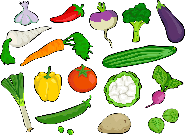 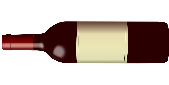 4 ja 5.lk nuorista tuntee itsensä yksinäiseksi 3,5%, toiseksi eniten. Eniten Sonkajärvellä (9,2%) ja vähiten Kiuruvedellä (2,1%) (Kouluterveyskysely 2019).
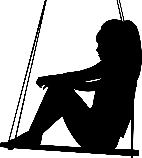 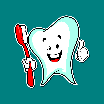 Tervehampaisia 12-vuotiaita suun terveydenhuollon tarkastuksessa käyneistä on 54,1% (AvoHilmo 2019)
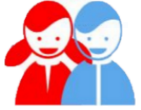 4,3%                     2,69%
Huostassa tai kiireellisesti sijoitettuna olleet 0-17-vuotiaat 1,5%, toiseksi eniten (Lastensuojelurekisteri 2019).
Kodin ulkopuolelle sijoitettuja 0-17 vuotiaita, % vastaavanikäisestä väestöstä eniten Pohjois-Savossa (1,9%) (Lastensuojelurekisteri 2019)
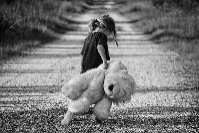 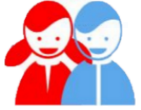 51%                     56,9%
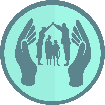 27.4.2021 sade.rytkonen@kuh.fi
[Speaker Notes: Syrjäytymisriskissä (ei työssä, ei opiskele, ei ole varusmiespalvelussa) olevat 18-24-vuotiaat, % vastaavanikäisistä on Pohjois-Savossa 17,4%, joka on toiseksi vähiten suhteessa vertailumaakuntiin ja koko maahan (16,9%). Vähiten on Pirkanmaalla 17,2%. (v.2017)

MOVE testitulosten mukaan lasten ja nuorten fyysinen toimintakyky (MOVE), % 5. luokan oppilaista, joilla on heikko fyysinen toimintakyky on Pohjois-Savossa eniten 44,5%. Huonoin tilanne on Kaavilla 87,5% ja paras Keiteleellä 22,2% vuonna 2020.

Rikoksista syyllisiksi epäiltyjä 0-14-vuotiaita / 1000 vastaavanikäistä kohden on Pohjois-Savossa eniten, 13.2 / 1000 vastaavanikäistä kohden suhteessa vertailumaakuntiin. Pohjois-Savon kunnista eniten 0-14-vuotiaita rikoksista syyllisiksi epäiltyjä on Keiteleellä 34,4 ja Iisalmessa 19,6 ja vähiten Joroisissa 1,5 / 1000 vastaavanikäistä kohden (v.2019).

8. ja 9.lk nuorista nukkuu arkisin alle 8 tuntia, % tilanne on Pohjois-Savossa huonoin. 36,6% nukkuu alle 8 tuntia ja tilanne on huomattavasti huonontunut kahden vuoden takaisesta tilanteesta. Tytöt 39,1% nukkuvat useammin alle 8 tuntia kuin pojat (34%)

koulukiusattuna 8 ja 9.lk (2.eniten) 2019, notkahduksen jälkeen jälleen kasvussa, erityisesti pojat, 2019


Pohjois-Savossa jopa 38,4 % yläkoulun 8. ja 9. lk oppilaista jättää koululounaan väliin vähintään yhtenä koulupäivinä viikossa yhä kasvavassa määrin, tytöt (39,2%) hieman useammin kuin pojat (37,6%). Lukema on vertailumaakuntien korkeintoteutui parhaiten Joroisissa, jossa 9 % oppilaista raportoi, ettei syö koululounasta päivittäin. Heikoin tilanne todettiin Varkaudessa, jossa 53% yläkoulun 8. ja 9. lk oppilaista raportoi ettei nauti koululounasta päivittäin.

Kokee olevansa tärkeä osa luokkayhteisöä 8 ja 9.lk on Pohjois-Savon alueella 53,2%, joka on huonoin vertailumaakuntiin ja koko maahan (56,6%) verrattuna ja tilanne on kaikilla alueilla huonontunut. Pohjois-Savon alueella tytöistä 46,6% ja pojista 59,9% kokee olevansa tärkeä osa luokkayhteisöä. Lukiossa (56,2%) tilanne on keskimääräisellä tasolla, mutta tytöt kokevat harvemmin olevansa tärkeä osa luokkayhteisöä kuin pojat. Ammatillisessa koulutuksessa (63,5%) tilanne on toiseksi huonoin ja laskenut edellisestä mittauskerrasta.
Kokee olevansa tärkeä osa kouluyhteisöä 8 ja 9.lk on ollut laskussa (41,4%) kaikilla alueilla ja Pohjois-Savossa tilanne on huonoin (koko maa 43,1%), tytöistä (35,6%) harvempi kuin pojista (47,4%) kokee olevansa tärkeä osa kouluyhteisöä. Lukiossa 52,8% keskimääräisellä tasolla ja ammatillisessa 55,1% toiseksi paras suhteessa vertailumaakuntiin ja koko maahan. 
Ei koe olevansa tärkeä osa koulu - eikä luokkayhteisöä, % 8 ja 9.lk on Pohjois-Savossa 13,3%, joka on toiseksi huonoin Pohjois-Karjalan jälkeen (14,2%) ja lukiolaisista 11,1% , joka on toiseksi huonoin keski-suomen jälkeen (12%) ja ammatillisen nuoret (7,9%) huonoin tilanne suhteessa vertailumaakuntiin ja koko maahan (v. 2019).

Oppilaiden vaikutusmahdollisuuksissa on parannettavaa. TEA perusopetuksen (2019) mukaan oppilaiden vaikutusmahdollisuudet ovat Pohjois-Savossa 53 eli vähiten yhdessä Pohjois-Pohjanmaan kanssa kun koko maan arvo on 57. Huonoiten toteutuu oppilaiden vaikutusmahdollisuudet opetussuunnitelman laatimisessa ja päivittämisessä ja parhaiten yhteisöllisyyttä lisäävien toimintatapojen edistäminen.
Huoltajien vaikutusmahdollisuudet ovat TEAperusopetuksen (2019) mukaan toiseksi huonoimmat 39 Pohjois-Karjalan jälkeen (36) kun koko maan keskiarvo on 40. Vähiten huoltajat pääsevät vaikuttamaan opetussunnitelman laatimiseen ja päivittämiseen ja parhaiten kodin ja koulun yhteistyön suunnitteluun ja kehittämiseen.]
Nuoret (yläkoulu) ja nuoret aikuiset (2.asteen nuoret)
Nukkuu arkisin alle 8h, 36,6% 8. ja 9.lk. (Kouluterveyskysely 2019)
Nuoret eivät koe olevansa osa koulu- tai luokkayhteisöä (8. ja 9lk 13,3%, lukio 11,1%, ammatill 7,9%) ja kokevat vaikutus-mahdollisuutensa huonoiksi (Kouluterveyskysely 2019)
Seksuaalista häirintää  (8. ja 9lk. 4,2%), seksuaalista ehdottelua tai ahdistelua. (Kouluterveyskysely 2019)
Lukiolaiset voivat kaiken kaikkiaan paremmin kuin saman ikäiset ammatillisen oppilaitoksen nuoret. (Kouluterveyskysely 2019)

Lukiolaiset tietävät paremmin, miten voivat vaikuttaa koulun asioihin (22,3% ei tiedä, mutta toiseksi paras). (Kouluterveyskysely 2019). 

Suurin osa lukiolaisista kokee terveydentilansa hyväksi, n.80% ja kiusaamista koetaan vertailumaakunnista vähiten, 0,7% (Kouluterveyskysely 2019). 

Koko tutkintoon johtavan koulutuksen keskeyttäneitä on vähän (4,6%) (Tilastokeskus 2018/2019), kuten myös syrjäytymisriskissä olevia nuoria eli 18-24 –vuotiaita oli 17,4% (2.vähiten), jotka eivät opiskele, ole työssä tai varusmiespalvelussa (Sotkanet 2017).
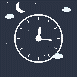 13 - 17-v raskauden-keskeytykset / 1 000 , toiseksi eniten (2,9) (Raskaudenkeskeyttämis-rekisteri 2019)
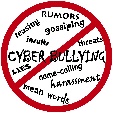 8. ja 9.lk nuorista 11,1% kokevat fyysistä väkivaltaa vanhempien/huoltapitävien aikuisten toimesta elämän aikana, fyysistä uhkaa vuoden aikana 17,6% ja henkistä väkivaltaa elämän aikana 28,9%, erit tytöt 38,1% (Kouluterveyskysely 2019).
Ei ole usein syönyt tai nukkunut netin takia 8. ja 9lk 11,3%, eniten. (Kouluterveys-kysely 2019)
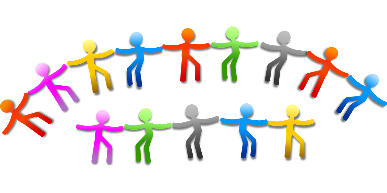 8. ja 9.lk nuorista, 30%, hyväksyy tupakoinnin. Tosi humalassa väh. xkk olevia 10,2%. Rautavaaralla 25%, Lapinlahdella 4,4%. Lukiolaisten humalajuominen lisääntynyt ollen 17,8%. Nuuskan käyttö on kasvanut ollen 5,8%  8. ja 9.lk:lla. Nuuska on varsinkin ammatill. nuorten ongelma,  13,7% nuuskaa (Kouluterveyskysely 2019).
Eniten vaikeuksia oppimistaidoissa , 8. ja 9.lk, 39,4%.


(Kouluterveyskysely 2019).
Yksinäiseksi itsensä kokevia ammatillisen oppilaitoksen nuoria on eniten, 13%. Huonontunut parissa vuodessa (v.2017 8,8%). Eniten yksinäisiä on Siilinjärvellä 20,3%.
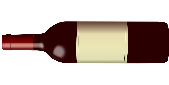 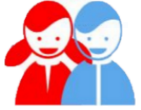 45,7%                  32,8%
Ollut huolissaan mielialastaan kuluneen 12 kk aikana, % 33,5% 8 ja 9.lk nuorista. Mielenterveysperustaisesti sairauspäivärahalla 18-24v kasvussa (33/ 1000 v.2019). Mielenterveyden häiriöihin sairaalahoitoa saaneet 0-17 v. kasvussa (7,3/ 1000 v.2019). Väh. 2vk kestänyt masennus-oireilu, % 8. ja 9.lk 18,8%:lla, erit. tytöt 26,6%. (Sotkanet 2019)
Ammatill. nuorten ylipaino lisääntynyt (26,4%) ja hengästyttävää liikuntaa harrastavia max 1h/vk on 44,2%. (Kouluterveyskysely 2019)
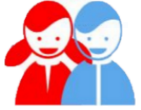 19,7%                     7,5%
(Kouluterveyskysely 2019).
Koulukiusattuja 5,9% 8. ja 9lk. (Kouluterveyskysely 2019)
Koulu-uupumusta 8. ja 9.lk:lla 16,4%
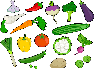 Koululounas jää väliin 8. ja 9lk 38,4% (Kouluterveyskysely 2019)
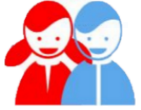 Lihavia 13-16-vuotiaita on 8,6%, toiseksi eniten (FinLapset 2019)
20%	12%
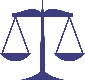 27.4.2021 sade.rytkonen@kuh.fi
[Speaker Notes: Syrjäytymisriskissä (ei työssä, ei opiskele, ei ole varusmiespalvelussa) olevat 18-24-vuotiaat, % vastaavanikäisistä on Pohjois-Savossa 17,4%, joka on toiseksi vähiten suhteessa vertailumaakuntiin ja koko maahan (16,9%). Vähiten on Pirkanmaalla 17,2%. (v.2017)

MOVE testitulosten mukaan lasten ja nuorten fyysinen toimintakyky (MOVE), % 5. luokan oppilaista, joilla on heikko fyysinen toimintakyky on Pohjois-Savossa eniten 44,5%. Huonoin tilanne on Kaavilla 87,5% ja paras Keiteleellä 22,2% vuonna 2020.

Rikoksista syyllisiksi epäiltyjä 0-14-vuotiaita / 1000 vastaavanikäistä kohden on Pohjois-Savossa eniten, 13.2 / 1000 vastaavanikäistä kohden suhteessa vertailumaakuntiin. Pohjois-Savon kunnista eniten 0-14-vuotiaita rikoksista syyllisiksi epäiltyjä on Keiteleellä 34,4 ja Iisalmessa 19,6 ja vähiten Joroisissa 1,5 / 1000 vastaavanikäistä kohden (v.2019).

8. ja 9.lk nuorista nukkuu arkisin alle 8 tuntia, % tilanne on Pohjois-Savossa huonoin. 36,6% nukkuu alle 8 tuntia ja tilanne on huomattavasti huonontunut kahden vuoden takaisesta tilanteesta. Tytöt 39,1% nukkuvat useammin alle 8 tuntia kuin pojat (34%)

koulukiusattuna 8 ja 9.lk (2.eniten) 2019, notkahduksen jälkeen jälleen kasvussa, erityisesti pojat, 2019


Pohjois-Savossa jopa 38,4 % yläkoulun 8. ja 9. lk oppilaista jättää koululounaan väliin vähintään yhtenä koulupäivinä viikossa yhä kasvavassa määrin, tytöt (39,2%) hieman useammin kuin pojat (37,6%). Lukema on vertailumaakuntien korkeintoteutui parhaiten Joroisissa, jossa 9 % oppilaista raportoi, ettei syö koululounasta päivittäin. Heikoin tilanne todettiin Varkaudessa, jossa 53% yläkoulun 8. ja 9. lk oppilaista raportoi ettei nauti koululounasta päivittäin.

Kokee olevansa tärkeä osa luokkayhteisöä 8 ja 9.lk on Pohjois-Savon alueella 53,2%, joka on huonoin vertailumaakuntiin ja koko maahan (56,6%) verrattuna ja tilanne on kaikilla alueilla huonontunut. Pohjois-Savon alueella tytöistä 46,6% ja pojista 59,9% kokee olevansa tärkeä osa luokkayhteisöä. Lukiossa (56,2%) tilanne on keskimääräisellä tasolla, mutta tytöt kokevat harvemmin olevansa tärkeä osa luokkayhteisöä kuin pojat. Ammatillisessa koulutuksessa (63,5%) tilanne on toiseksi huonoin ja laskenut edellisestä mittauskerrasta.
Kokee olevansa tärkeä osa kouluyhteisöä 8 ja 9.lk on ollut laskussa (41,4%) kaikilla alueilla ja Pohjois-Savossa tilanne on huonoin (koko maa 43,1%), tytöistä (35,6%) harvempi kuin pojista (47,4%) kokee olevansa tärkeä osa kouluyhteisöä. Lukiossa 52,8% keskimääräisellä tasolla ja ammatillisessa 55,1% toiseksi paras suhteessa vertailumaakuntiin ja koko maahan. 
Ei koe olevansa tärkeä osa koulu - eikä luokkayhteisöä, % 8 ja 9.lk on Pohjois-Savossa 13,3%, joka on toiseksi huonoin Pohjois-Karjalan jälkeen (14,2%) ja lukiolaisista 11,1% , joka on toiseksi huonoin keski-suomen jälkeen (12%) ja ammatillisen nuoret (7,9%) huonoin tilanne suhteessa vertailumaakuntiin ja koko maahan (v. 2019).

Oppilaiden vaikutusmahdollisuuksissa on parannettavaa. TEA perusopetuksen (2019) mukaan oppilaiden vaikutusmahdollisuudet ovat Pohjois-Savossa 53 eli vähiten yhdessä Pohjois-Pohjanmaan kanssa kun koko maan arvo on 57. Huonoiten toteutuu oppilaiden vaikutusmahdollisuudet opetussuunnitelman laatimisessa ja päivittämisessä ja parhaiten yhteisöllisyyttä lisäävien toimintatapojen edistäminen.
Huoltajien vaikutusmahdollisuudet ovat TEAperusopetuksen (2019) mukaan toiseksi huonoimmat 39 Pohjois-Karjalan jälkeen (36) kun koko maan keskiarvo on 40. Vähiten huoltajat pääsevät vaikuttamaan opetussunnitelman laatimiseen ja päivittämiseen ja parhaiten kodin ja koulun yhteistyön suunnitteluun ja kehittämiseen.]
Työikäiset
Vapaa-ajan liikuntaa harrastamattomia 20-64-v 19,9%, erityisesti matalan koulutustason omaavia                                             (Sotkanet 2018)
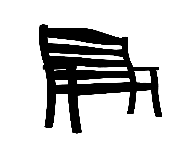 Mielenterveyden ja käyttäytymisen häiriöiden vuoksi työkyvyttömyyseläkettä saavat 25-64v oli 5,1%, (eniten) ja sairauspäivärahaa saaneita 31,2/ 1000, kasvussa (Sotkanet 2019)

Mielenterveyden avohoitokäynnit 18v+ (sis perusth ja erikossh käynnit), kasvussa 878,1/ 1000 asukasta (eniten) (Sotkanet 2019).
Kokee elämänlaatunsa hyväksi 57,5%, erityisesti keskitason koulutuksen omaavien parissa 63,1%. (Sotkanet 2019)

Itsensä yksinäiseksi kokevia 20-64v on 8,1%, vähiten. (Sotkanet 2018).

Psyykkisesti merkittävästi kuormittuneita työikäisiä on toiseksi vähiten 11,6%, erityisesti matalan koulutuksen omaavat 12,3% (Sotkanet 2018). 

Työkykynsä heikentyneeksi arvioivia on keskitason
koulutettujen parissa 24,1%. Mikä on vähän suhteessa vertailualueisiin (Sotkanet 2018). 

Yhä harvempi 3,0% 55-64v,  kokee saavansa riittämättömästi apua arkipäivän askareissa (FinSote 2018).
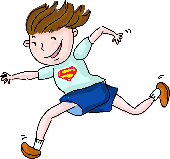 Tuki- ja liikuntaelin sekä sidekudosten sairauksien vuoksi työkyvyttömyys-eläkettä saavat 16-64v 1,9 (eniten), tosin laskussa  (Eläketurvakeskus 2019).
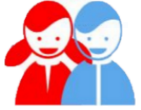 22 %                   17,5 %
Rattijuopumuksia / 1000 asukasta kohden 3,7 (Sotkanet 2019).
Päivittäin tupakoivia 20-64v 15,3%. (Sotkanet 2018)
THL:n sairastavuusindeksi, ikävakioitu 130 (huonoin), (Sotkanet 2016).
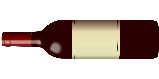 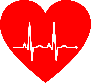 Poliisin tietoon tulleet huumausaineiden käyttörikokset/ 1000 asukasta, eniten, 3.8, kasvussa. (Sotkanet 2019)
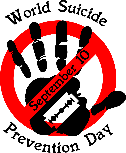 Itsemurhakuolleisuus / 100 000 asukasta kohden (eniten) 23,6 ja kasvussa (Sotkanet 2018)
Alkoholijuomien myynti asukasta kohden 100% alkoholina 7,5 l, eniten, kasvussa (Sotkanet 2020).
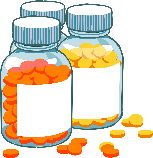 Työikäisistä 25-64-v.  depressiolääkkeistä korvausta saaneita 11,4 % vastaavanikäisestä väestöstä, eniten. (Sotkanet 2019).
Kohdunkaulakanavan syövän seulontoihin osallistuu 59.5%, huonoin, (Syöpärekisteri 2018)
Poliisin tietoon tulleet henkeen ja terveyteen kohdistuneet rikokset / 1000 asukasta kohden (2.eniten) kasvussa
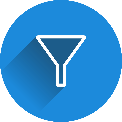 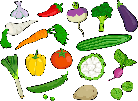 Matalan koulutustason omaavat syövät ravitsemussuositusten mukaisesti 23%, joka on huonoiten (23%) (FinSote 2018)
Vaikutusmahdollisuudet itseä koskeviin asioihin ja luottamus poliittisiin päätöksentekijöihin (Kokemuksellinen hyvinvointikysely 2021)
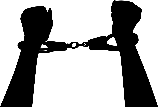 Työttömien terveystarkastuksia on tehty vähiten 1,8% (koko maa 5.2%) (Sotkanet 2019).
C-hepatiitti-infektioita paljon 28.5/100 000. (Sotkanet 2018)
Liikennevakuutuksesta korvattuja liikennevahingot kaikki yhteensä laskettuna Pohjois-Savossa 4399, kasvussa ja tuhatta asukasta kohden on 18.0. (OTI 2019)
27.4.2021 sade.rytkonen@kuh.fi
Ikäihmiset
Koettu hyvinvointi työikäisiä ja nuoria parempi muutoin paitsi tyytyväisyydessä jokapäiväisten palveluiden läheisyyteen ja terveydentilaan. (Kokemuksellinen hyvinvointikysely 2021)

Itsensä yksinäiseksi tuntevia 75v+ on 9.0%, jaettu paras sija ja laskussa. (FinSote 2018).

Psyykkisesti merkittävästi kuormittuneiden osuus 75v+ on 6,2%, vähiten ja laskussa (Finsote 2018)

Päivittäin tupakoivien osuus 75v+ on 1,9%, jaettu paras sija ja laskussa (FinSote 2018). 

Vapaa-ajan liikuntaa harrastamattomien osuus 65v+ on 19,5%, 2.vähiten ja laskussa (FinSote 2018)

Kasviksia ja hedelmiä ravitsemus-suositusten mukaisesti käyttäviä 65v+ on 34,2%, 2.paras (FinSote 2018)
Päivittäin tupakoivia 65v+ 7,9%, eniten, kasvussa (FinSote 2018)
Apua riittämättömästi saavien osuus väestöstä 65v+ 8,9%, toiseksi eniten ja kasvussa (FinSote 2018)
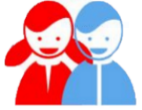 14,6 %                5,4%
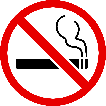 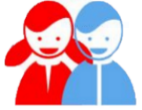 6,0%                10,1%
Itsemurhakuolleisuus 65 vuotta täyttäneillä / 100 000 vastaavanikäistä kohden 29,9, eniten, kasvussa (Sotkanet 2018)
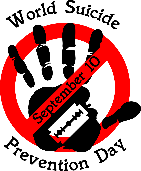 Lihavia 65v+ on 23,6% (BMI 30kg/m2),  erityisesti naiset (FinSote 2018)
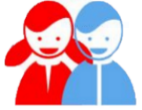 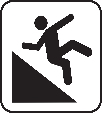 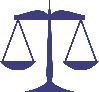 29,6 %                16,9%
Kuolleisuus tapaturmaisiin kaatumisiin ja putoamisiin / 100 000 asukasta kohden 31,3, eniten (Tilastokeskus 2019)

Kuolleisuus tapaturmaisiin kaatumisiin ja putoamisiin 65v+/ 100 000 kohden on 109, suurin (Sotkanet 2018)
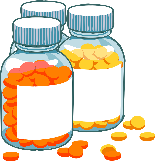 500m matkan kävelemisessä suuria vaikeuksia kokevien osuus 65v+ 16,1% ja 75v+ on 24,1% (2.eniten molemmissa) (FinSote 2018)
Erityiskorvattaviin lääkkeisiin oikeutettuja 65+v 67,8%, toiseksi eniten molemmissa, (Kela 2019)
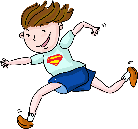 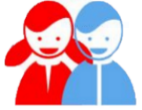 115                      102
Ikäihmiset raportoivat kokeneensa enemmän syrjintää kuin työikäiset ja nuoret. Yleisimmin ikäihmiset kertoivat syinä olevan ikä ja terveydentila (Kokemuksellinen hyvinvointikysely 2021).
Alkoholia liikaa käyttävien osuus (AUDIT-C), % 65v+ 28,5 (FinSote 2018).
27.4.2021 sade.rytkonen@kuh.fi
POHJOIS-SAVON HYVINVOINTISUUNNTELMA VUOSILLE 2021-2025
Hyvinvointisuunnitelma pohjautuu hyvinvointikertomukseen
Pohjois-Savon hyvinvointisuunnitelman painopisteet ja tavoitteet pohjautuvat hyvinvointianalyysiin eli hyvinvointikertomukseen. Asiat, jotka ovat suhteessa vertailumaakuntiin ja koko maahan Pohjois-Savossa huonoimpia tai toiseksi huonoimpia, ovat alueemme hyvinvointivajeita ja ne on nostettu hyvinvointitavoitteiksi. 
Ne indikaattorit, joilla nämä hyvinvointivajeet on todettu, on määritelty seurantamittareiksi. Tavoitteet on ryhmitelty painopistealueiksi. Seurantamittareina ovat myös hyvinvoinnin ja terveyden edistämisen valtionosuuden lisäosan eli HYTE-kertoimen indikaattorit. Hyte-kerroin lasketaan hyvinvoinnin ja terveyden edistämisen toimintaa ja toiminnan tulosta kuvaavien indikaattorien perusteella. Hyvinvointisuunnitelmassa kuntien HYTE-kerroin on merkitty HYTE(K) ja hyvinvointialueen HYTE-kerroin on merkitty HYTE(H) merkinnöin.
Hyvinvointisuunnitelmaa läpileikkaavat näkökulmat
Läpi linjan kaikkien painopisteiden ja hyvinvointitavoitteiden kulkevat seuraavat näkökulmat:
Kestävä kehitys
Yhdenvertaisuus ja tasa-arvo
Eriarvoisuuden vähentäminen
Millä menetelmillä saavutetaan tavoitteet
C-kori
B-kori
A-kori
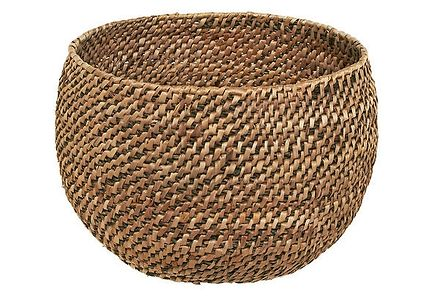 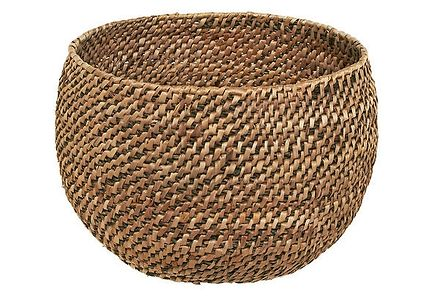 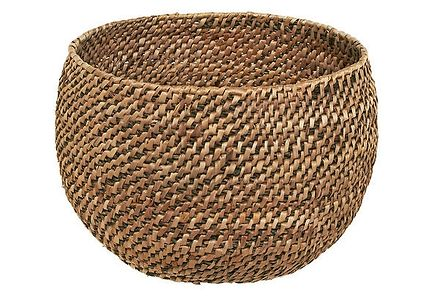 Toimiva käytäntö
Kokemusta laajalti
Asiakkaiden ja asiantuntijoiden myönteinen tuntuma
Vaikuttavuus mahdollinen
Pilotointi / kokeilut
Ei vielä kokemusta
Asiantuntijoiden ”paras arvaus”
Vaikuttavuus epävarma
Tutkittu menetelmä
Vaikutus mitattavissa
Interventiotutkimusta tehty
Vaikuttavuus osoitettu
Lähde: Pekka Puustinen
HYTE-työn menetelmien valinnassa pyritty toteuttamaan seuraavaa priorisointia
Kun todetaan hyvinvointivaje, käytettävät menetelmät valitaan seuraavasti:
A-kori (tutkitut menetelmät) aina ensisijainen, mikäli:
Tutkittuja menetelmiä on saatavilla
Menetelmät soveltuvat käyttöön, eli resurssit löytyy
B-kori (toimiva käytäntö) toissijainen, mikäli:
A-korin menetelmiä ei ole tai ne eivät sovellu käyttöön
Pyritään kytkemään vaikuttavuustutkimus mukaan
C-kori (pilotointi / kokeilut) vasta silloin käyttöön, mikäli:
Tutkittuja menetelmiä tai toimivia käytäntöjä ei vielä ole
Hyvinvointivaje todetaan niin merkittäväksi, että toimenpiteisiin on ryhdyttävä heti
Pyritään kytkemään vaikuttavuustutkimus mukaan
27
13.10.2021
Lähde: Pekka Puustinen
Hyvinvointisuunnitelma menetelmävalikkona kunnille
Hyvinvointisuunnitelmassa kuvatut menetelmät hyvinvointitavoitteiden saavuttamiseksi toimivat samalla myös yhtenä menetelmävalikkona kunnille.
Asukkaiden osallistaminen Pohjois-Savon hyvinvointikertomuksen ja –suunnitelman laadintaan
Pohjois-Savon alueen asukkaita on osallistettu kyselyjen avulla; erityisesti kokemuksellinen hyvinvointikyselyn kautta. Lisäksi hyvinvointikertomus on julkisesti nähtävillä ja hyvinvointisuunnitelma on ollut avoimesti kommentoitavissa. 
Saimme runsaasti kommentteja hyvinvointisuunnitelmaan, suuri kiitos niistä. Kommenttien yhteydessä nostettiin esille, että ympäristö ei näy hyvinvointisuunnitelman painopisteissä. Pohjois-Savon osalta indikaattoreissa ympäristöindikaattorit (esim. ilma, melu, sisäilma, vesi, ulkoympäristö jne.) eivät näyttäytyneet hyvinvointivajeina tarkasteltaessa tilannetta suhteessa vertailualueisiin.
Kommenttien pohjalta hyvinvointisuunnitelmassa kuvattuihin menetelmiin lisättiin toiveiden pohjalta linkit, lisättiin ja tarkennettiin joitakin toimenpiteitä ja useampia mittareita kuvattiin tarkemmin. Myönteisenä koettiin menetelmien konkreettisuus ja joidenkin ilmiöiden, kuten oppimistaitojen ja nuorten nukkumisen esille nostaminen. Menetelmistä toivottiin myös verkkosivua ja listausta kunnista, mistä voisi saada vertaistukea menetelmän juurruttamiseksi. Menetelmien toteuttajien listausta toivottiin menetelmäkohtaisesti, jotta toimet kohdistuisivat selkeämmin tietyille tekijöille.
Pohjois-Savonhyvinvointitavoitteet 2021-2025
I Osallisuuden vahvistuminen ja yksinäisyyden vähentäminen
Lapset ja nuoret kokevat olevansa osa yhteisöjään
Kuntalaisia osallistavat ja vaikutusmahdollisuuksia lisäävät toimintatavat ovat käytössä
Kukaan ei koe itseään yksinäiseksi

II Vanhemmuus vahvistuu
Toimiva parisuhde
Vanhemmuustaidot vahvistuvat
Vanhempien oma jaksaminen vahvistuu

III Itsestä huolehtimisen ja terveellisten elintapojen edistäminen 
Ruokasuositusten mukaiset ruokatottumukset toteutuvat 
Tervehampaiset lapset ja nuoret 
Nuoret nukkuvat riittävästi
Terveyttä edistävä liikunta lisääntyy (erit. 2.aste, matalan koulutustason naiset, ikäihmiset)
Oppimistaidot vahvistuvat
Yhä useampi osallistuu kohdunkaulan syövän seulontoihin
Raskaudenkeskeytykset vähenevät
IV Mielen hyvinvointi ja riippuvuuksien ehkäisy
Mielenterveys vahvistuu (erit. lapset ja nuoret)
Alaikäiset nuoret ovat päihteettömiä
Nuorten huumekokeilujen ja –käytön ehkäisy (erit 2. asteen nuoret)
Työikäisten ja ikäihmisten päihteiden käyttö ja riippuvuuksien aiheuttamat haitat vähenevät 
Netin haitallinen käyttö vähenee (erit. nuoret)

V Tapaturmien ja väkivallan ehkäiseminen
 Ketään ei kiusata
 Kukaan ei koe seksuaalista häirintää tai ahdistelua
 Väkivaltaa tai sillä uhkailua ei sallita 
 Nuorten tekemät rikokset vähenevät 
 Liikenneonnettomuudet vähenevät 
 Kaatumistapaturmat vähenevät

      VI Hyte- resurssien, rakenteiden ja prosessien
      vahvistuminen 
HYTE-resurssit ja rakenteet vahvistuvat 
HYTE-prosessit vahvistuvat
Ennakkoarviointi päätöksenteossa
Painopiste: Osallisuuden vahvistuminen ja yksinäisyyden vähentäminen
Painopiste: Osallisuuden vahvistuminen ja yksinäisyyden vähentäminen
Painopiste: Vanhemmuus vahvistuu
Painopiste: Vanhemmuus vahvistuu
Painopiste: Itsestä huolehtimisen ja terveellisten elintapojen edistäminen
Painopiste: Itsestä huolehtimisen ja terveellisten elintapojen edistäminen
Painopiste: Itsestä huolehtimisen ja terveellisten elintapojen edistäminen
Painopiste: Itsestä huolehtimisen ja terveellisten elintapojen edistäminen
Painopiste: Itsestä huolehtimisen ja terveellisten elintapojen edistäminen
Painopiste: Mielen hyvinvointi ja riippuvuuksien ehkäisy
Painopiste: Mielen hyvinvointi ja riippuvuuksien ehkäisy
Painopiste: Mielen hyvinvointi ja riippuvuuksien ehkäisy
Painopiste: Mielen hyvinvointi ja riippuvuuksien ehkäisy
Painopiste: Tapaturmien ja väkivallan ehkäiseminen
Painopiste: Tapaturmien ja väkivallan ehkäiseminen
Painopiste: Tapaturmien ja väkivallan ehkäiseminen
Painopiste: Tapaturmien ja väkivallan ehkäiseminen
Painopiste: Hyte- resurssien, rakenteiden ja prosessien vahvistuminen
Painopiste: Hyte- resurssien, rakenteiden ja prosessien vahvistuminen
Edellä mainittuja toimenpiteitä toteuttavat:
Hyvinvointialue
Kuntien eri toimialat
Järjestöt ja yhdistykset
Oppilaitokset
Poliisi
Aluehallintovirasto
Yritykset
Seurakunnat
Asukkaat
Vaikuttavuus ja pitkän aikavälin seuranta
Seuraavilla sivuilla on esitelty valitsemamme pitkän aikavälin seurantamittarit. Ajatuksena on, että nämä paranevat useamman valtuustokauden kuluessa, kun edellä olevat painopisteet ja tavoitteet saavutetaan. Näitä mittareita seurataan aina valtuustokauden päätteeksi. Toimenpiteillä saadaan aikaan vaikutuksia, jotka näkyvät lopulta seuraavalla dialla esitellyissä pitkän aikavälin mittareissa.
Vaikuttavuuden seuranta - pitkän aikavälin seurantamittarit
Vaikuttavuuden seuranta - pitkän aikavälin seurantamittarit
Pohjois-Savon ohjelmat ja –suunnitelmat
Pohjois-Savossa on laadittu useita asiakirjoja ja ohjelmia, joihin sisällytetyt tavoitteet ja niiden toteutuminen vaikuttavat alueen asukkaiden terveyteen ja hyvinvointiin.  

Pohjois-Savon maakuntasuunnitelma 2040 ja maakuntaohjelma 2022–2024 (lausunnolla)
Maakuntaohjelman toimeenpanosuunnitelma (Uuden kasvun suunnitelma)
Itä-Suomen liikenneturvallisuusstrategia (tulossa)
Itä-Suomen liikennestrategia
Maakunnallinen turvallisuussuunnitelma (tulossa 2022)
Pohjois-Savon liikennejärjestelmäsuunnitelma 2040
Järvi-Suomen maaseudun ympäristö ja ilmasto-ohjelma 2021-2027 
Pohjois-Savon ilmastotiekartta – Hiilineutraali Pohjois-Savo 2035
Pohjois-Savon metsäohjelma 2021-2025 
Pohjois-Savon maakuntakaava 
Osallisuusohjelma hyvinvointialueelle vuosille 2021 – 2023 (tulossa)
Pohjois-Savon järjestöstrategia 2019-2022
Pohjois-Savo, hankkeita terveyden ja hyvinvoinnin edistämiseksi
Pohjois-Savossa on useita hankkeita, joihin sisällytetyt tavoitteet ja niiden toteutuminen vaikuttavat alueen asukkaiden terveyteen ja hyvinvointiin, mm.
PoSote20, Pohjois-Savo. 
Sokra, Itä-Suomi. 
Nuoret pystyy, Siilinjärvi, Lapinlahti. 
Siilin nuoret, Siilinjärvi
Kotelo -hanke, Keitele, Pielavesi, Tervo, Vesanto. Etusivu - Maaseutukunnan KOTELO -hanke (kotelohanke.fi)  työllistyvyyden, osallisuuden ja toimijuuden vahvistamiseen tähtäävä hanke. 
Osallisuudella uusia palveluratkaisuja ja hyvinvointia Pohjois-Savoon 2021-2022
Keiteleen kylätalo
Hyvä mieli, Pohjois-Savo
ESR-hankkeet
Tapaamo, Siilinjärvi. 
Jalostamo, Lapinlahti. 
Nuoret mukaan, SavoGrow. 
Ekotekoja, Mansikan alue. 
Vaaralla palaa, Rautavaara. 
Elinvoimainen Kangaslampi. 
Mukana, SavoGrow. 
Ikäihmiset kiinni lähiyhteisöön, P-Savon Kylät. 
Nuoret tulevaisuuden tekijät, Pohjois-Savo. 
Digivieri, Pohjois-Savo.
Pohjois-Savo, hankkeita terveyden ja hyvinvoinnin edistämiseksi
Pohjois-Savossa on useita hankkeita, joihin sisällytetyt tavoitteet ja niiden toteutuminen vaikuttavat alueen asukkaiden terveyteen ja hyvinvointiin, mm.
Tykke2-hanke 2020 - 2022 Huoltoliitto ry: Kuopio ja Tuusniemi (työttömät, elämänhallinta ja työ- ja toimintakyky)
Hyvällä Mielellä – Pohjois-Savon projekti 2021-2030 (mielenterveys, päihde)
Perheet keskiöön -2023 (KYS erva)
KOKOAVA –hanke 2021- 2023 (ruokakasvatus)
Työkykyohjelma 2020 – 2023 (Varkaus, Iisalmi, Kuopio)
Perheentalot -2021 (Siilinjärvi, Varkaus, Iisalmi, Kuopio)
Yksinäisyystyö Pohjois-Savossa hanke 2021-2023
Minulla on merkitystä -hanke 2021-2023 (nuoret)
Sirkkulanpuiston etsivän päihdetyön hanke 2021-2023
Digikehittämistä tekemiseen! 2020 – 2022
HYVIS Hyvää mieltä yläkouluun  2021 - 2022
Stressistä säätelyyn 2020 - 2022
Lastensuojelun uudistaminen monialaisesti 2021 - 2022
Mitä kuuluu? 2021 - 2022
UP-uudelle polulle 2020 – 2023 (koulutuspaikka tai työ maahanmuuttajille tai osatyökykyisille)
Yhteisöllinen ja hyvinvoiva oppimisympäristö 2020 – 2022 (syrjäytymisen ehkäisy, vähentää opintojen keskeytymistä)